My friend
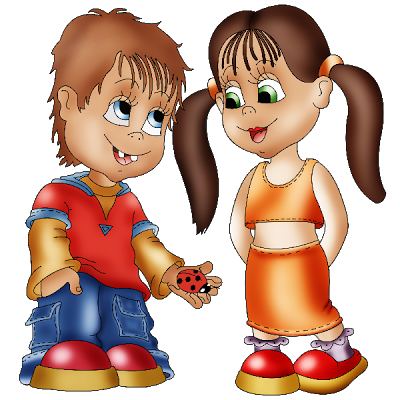 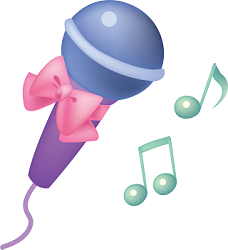 1. Have you got good friends?2. Do your friends help you when you are in need?3. Do your friends think you are a good friend?4. It is really nice to have good friends, isn’t it?5. What proverb about good friends do you know?
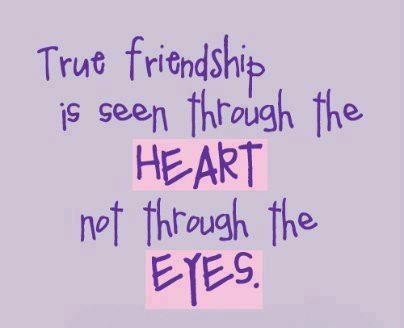 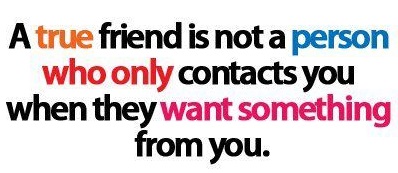 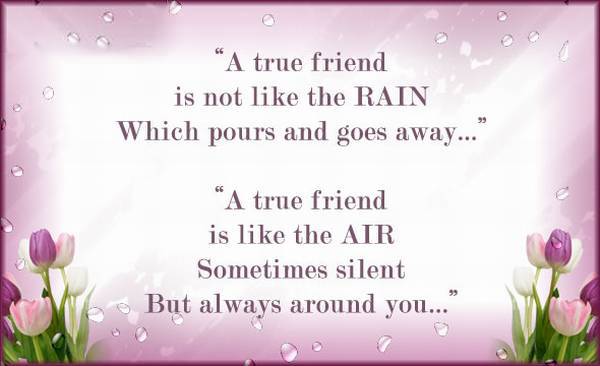 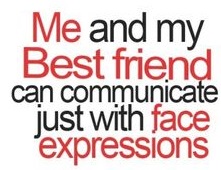 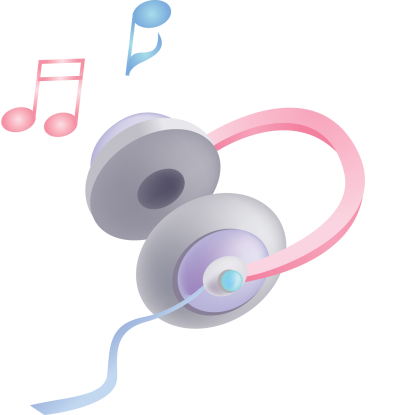 Exercise 1, page 10
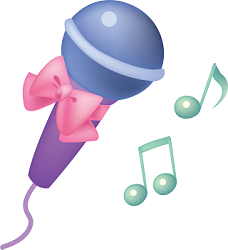 Exercise 2, page 11
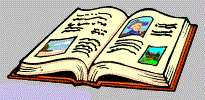 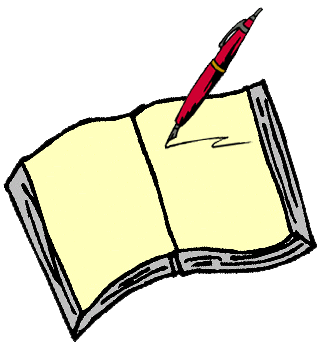 Writing  Make up sentences
looks pretty
light skin
very tall
alike
slim
straight fair
is different
wavy
1. She looks pretty.2. She is slim and not very tall.3. She has got straight fair hair.4. They are much alike.5. They’ve got light skin.6. But her mother’s hair is different, it is long and wavy.
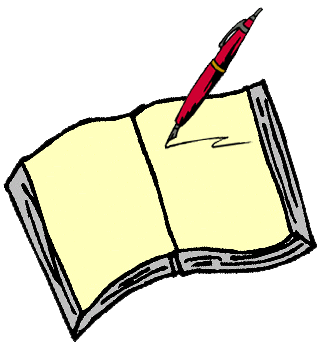 Writing   Exercise 3, page 11
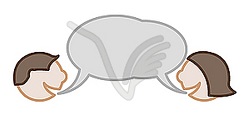